«Поиграй с гномами»
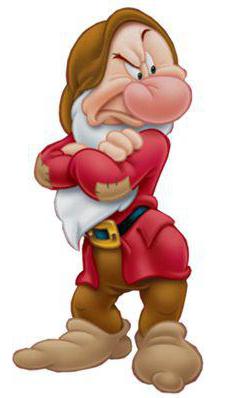 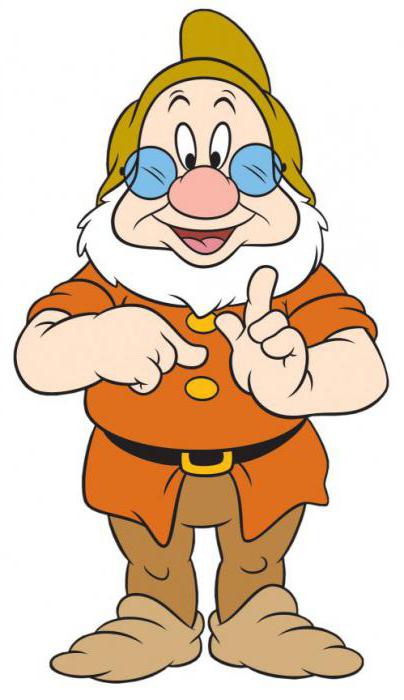 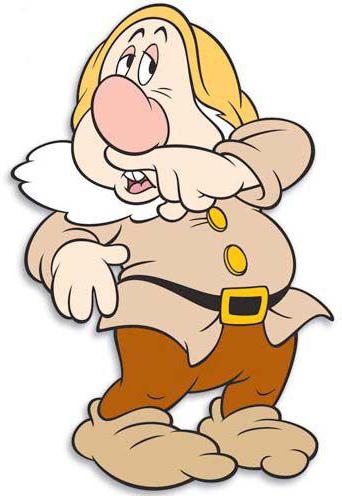 Угадай, как кого зовут
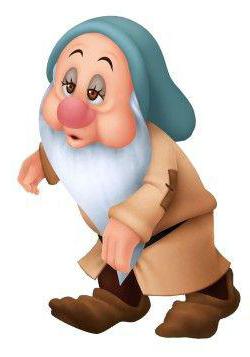 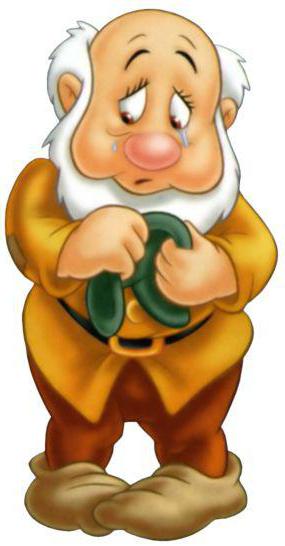 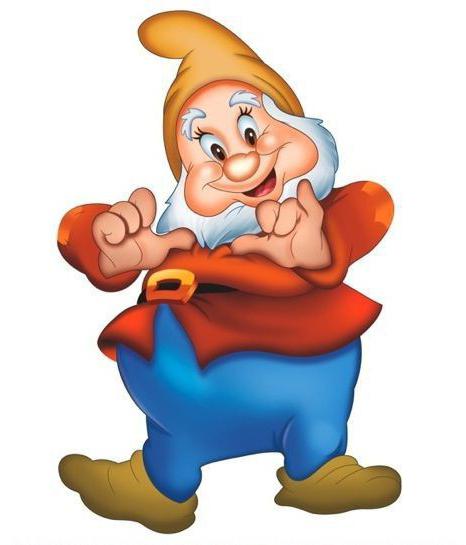 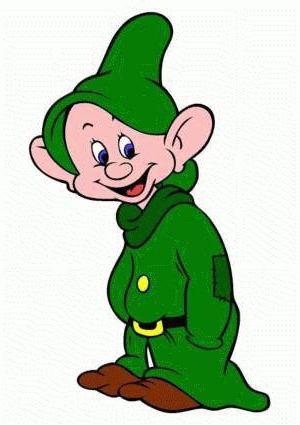 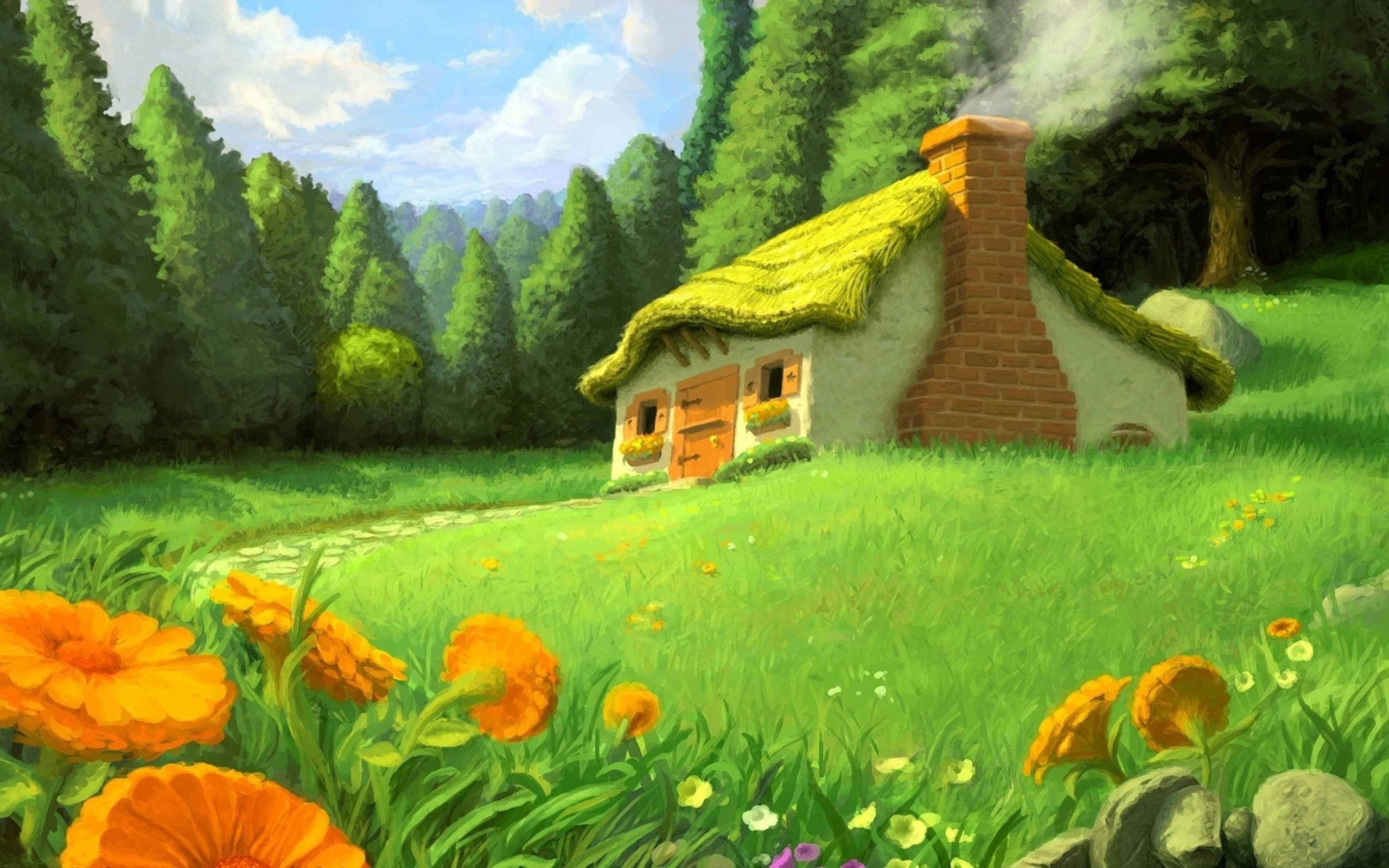 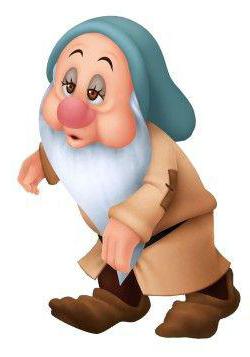 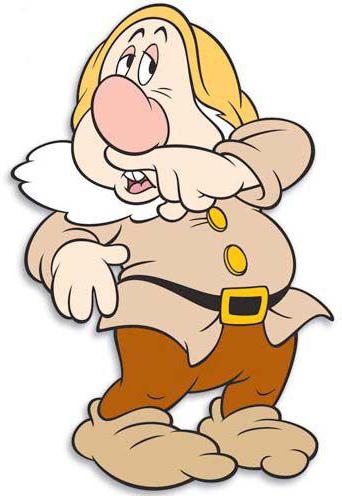 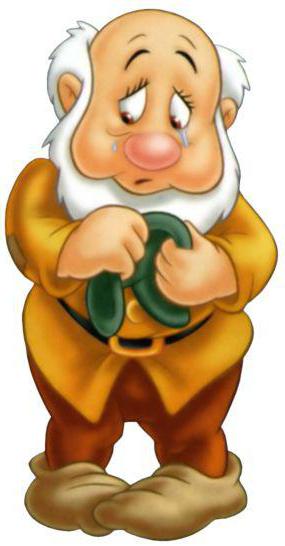 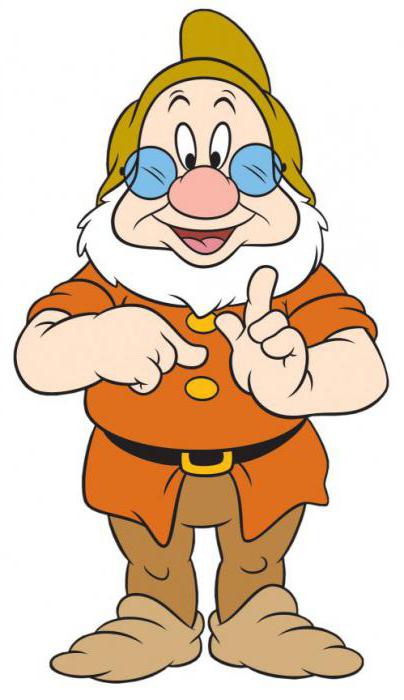 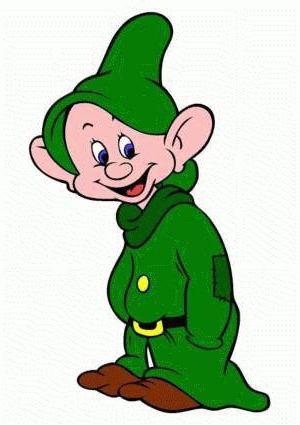 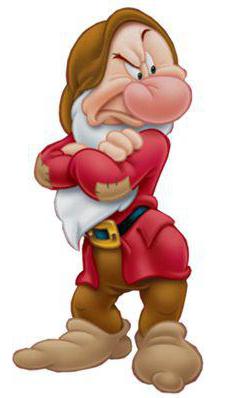 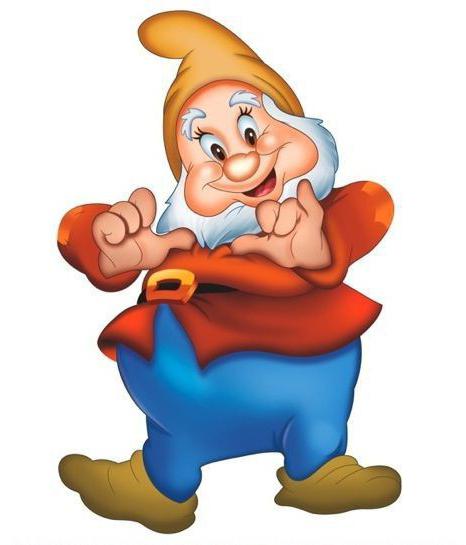 «Найди дорогу к дому»
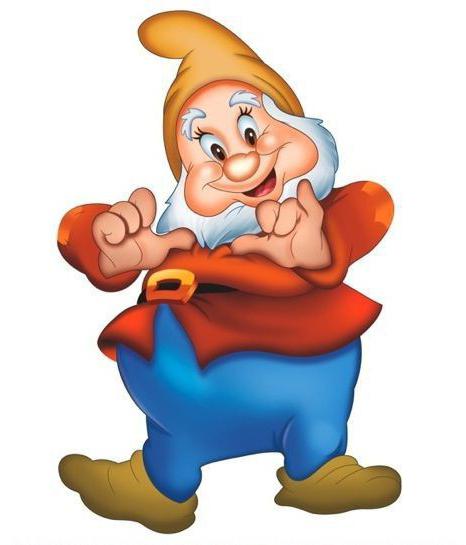 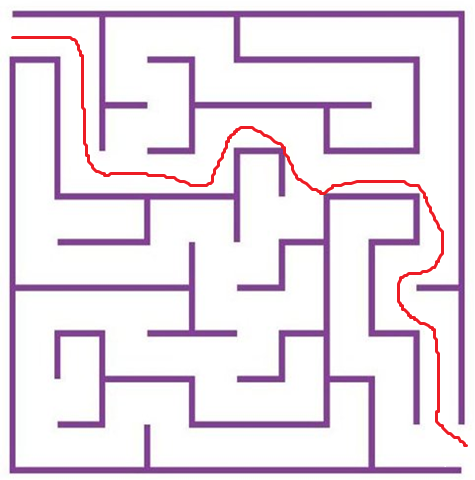 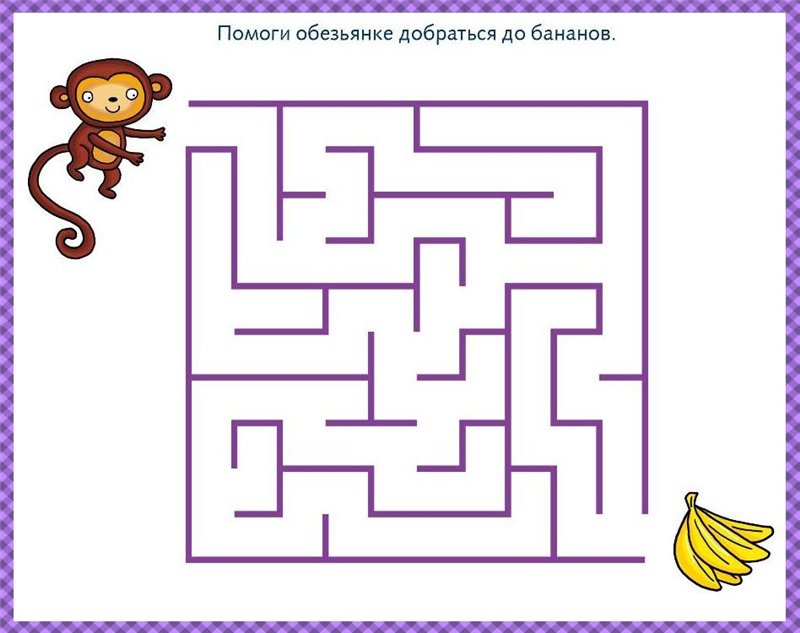 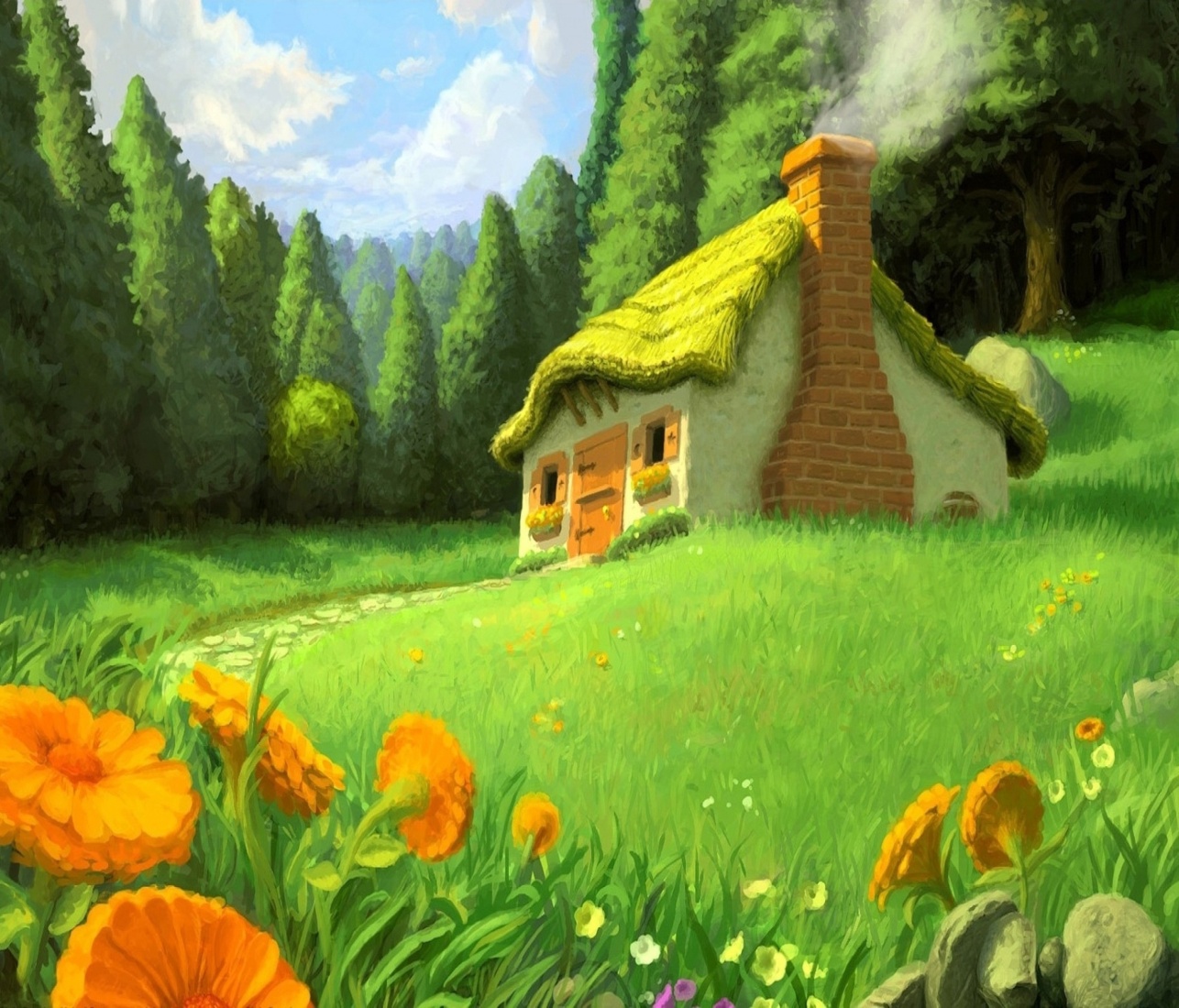 «Назови овощи»
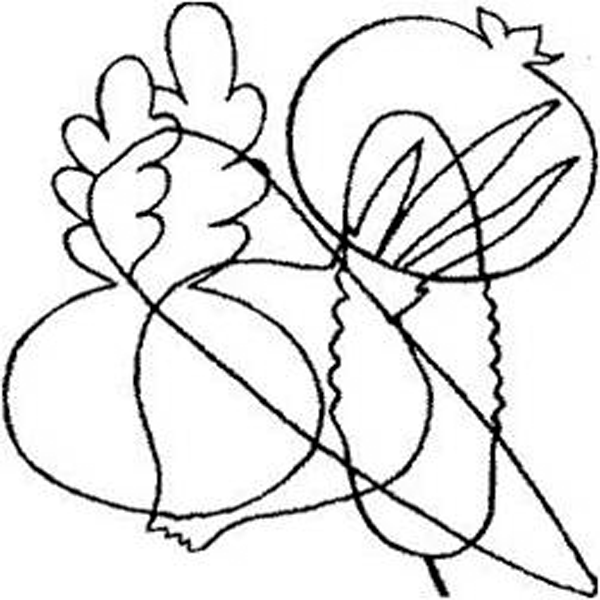 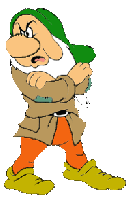 «Что исчезло?»
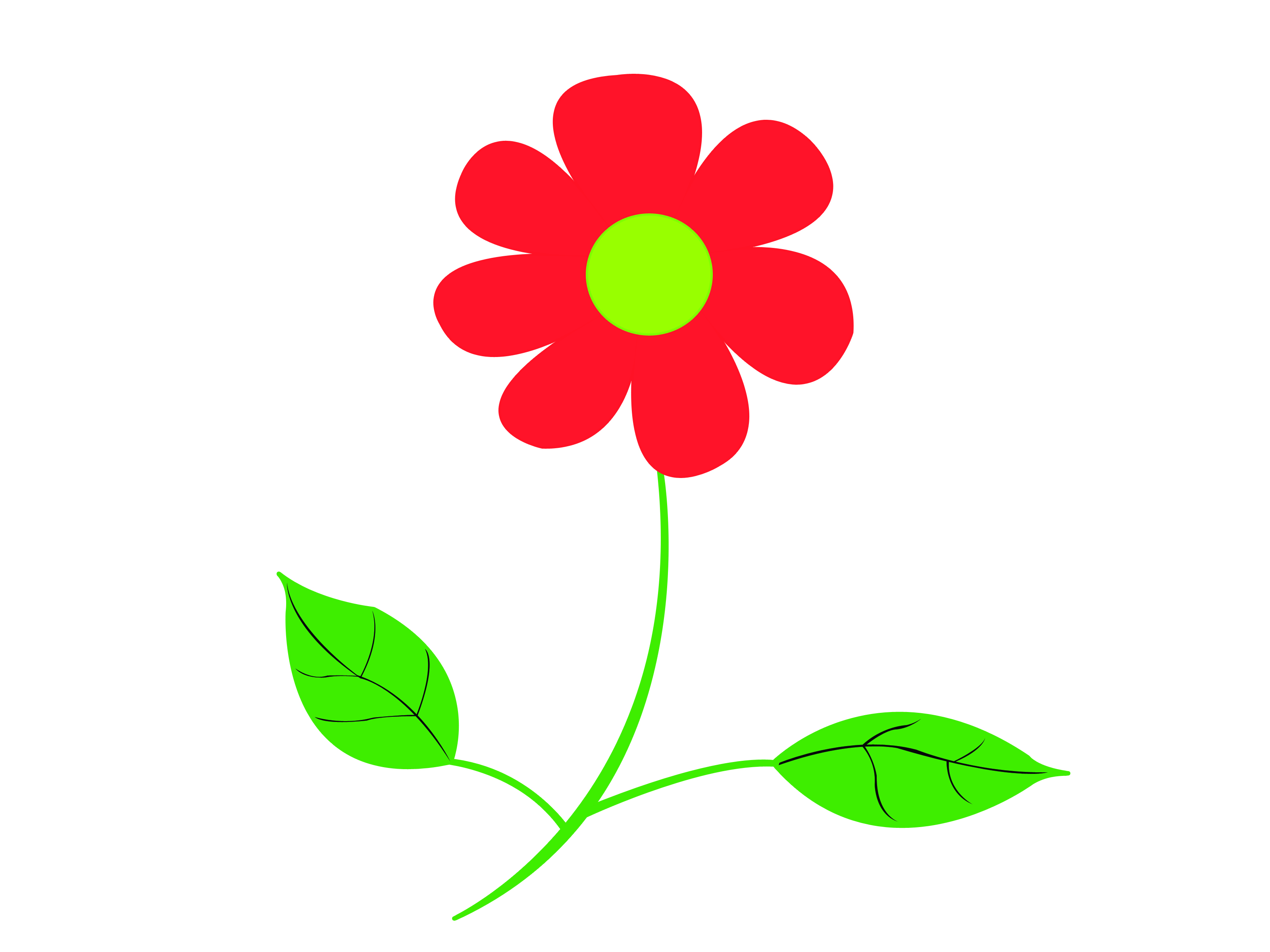 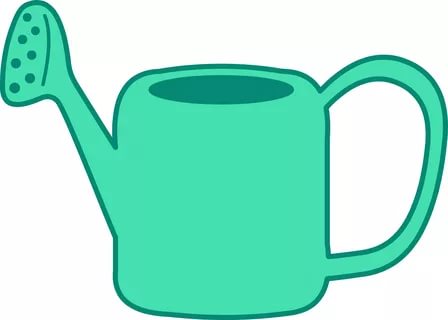 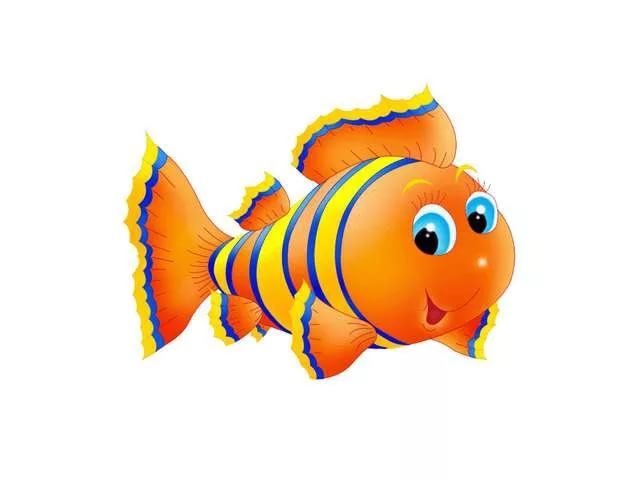 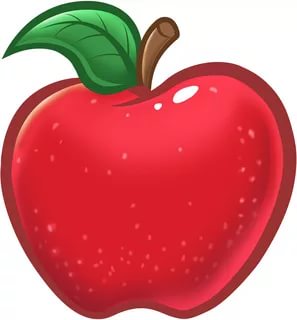 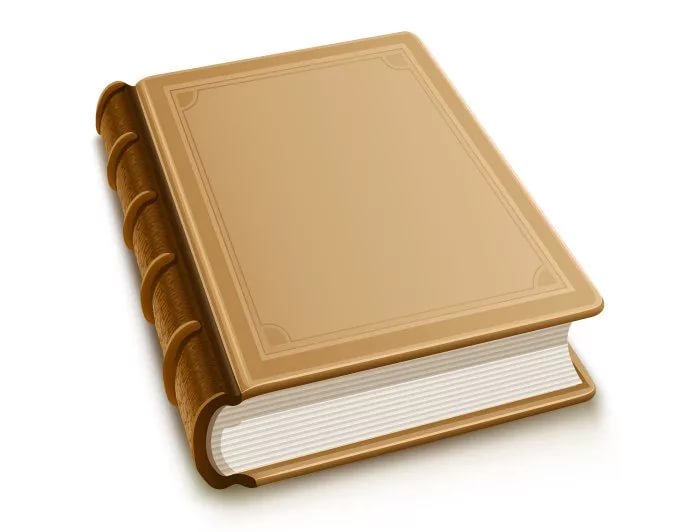 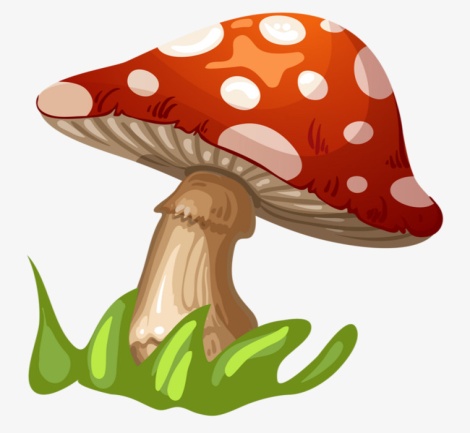 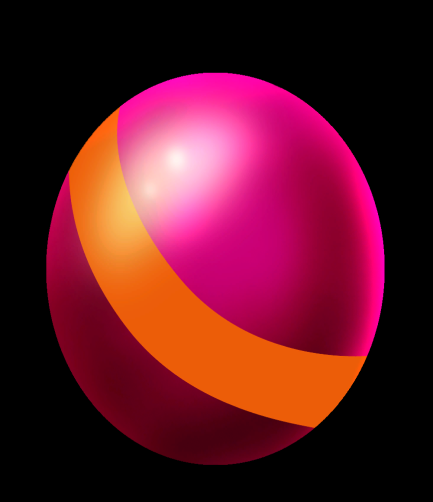 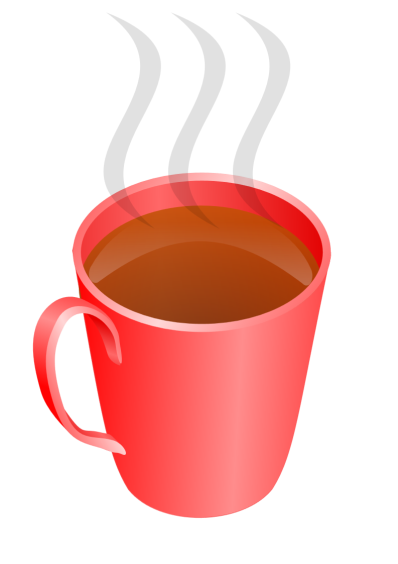 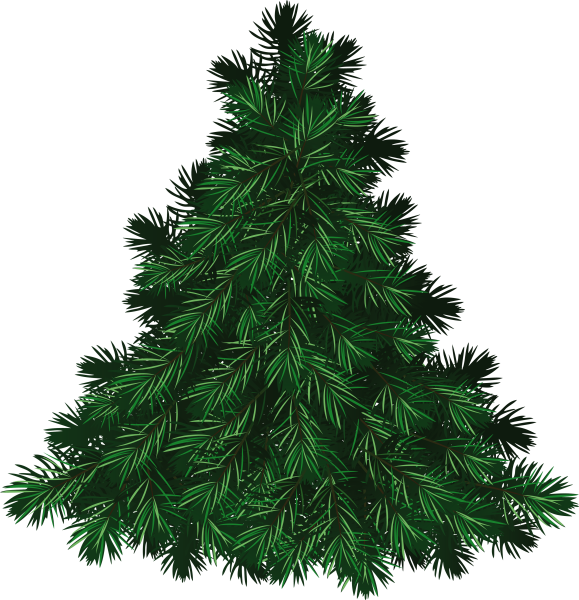 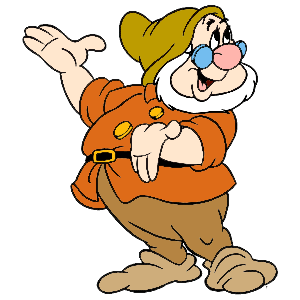 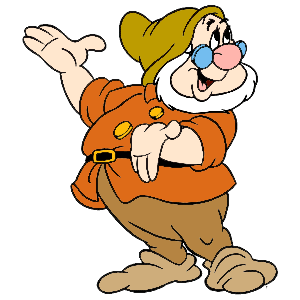 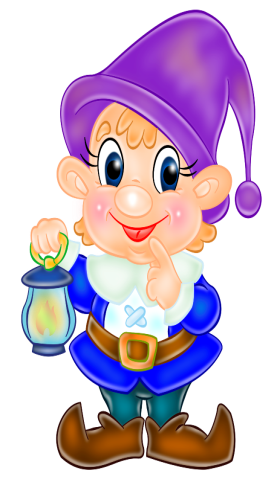